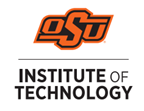 Counseling Services
Welcome
 to OSUIT
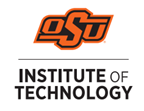 Counseling Services
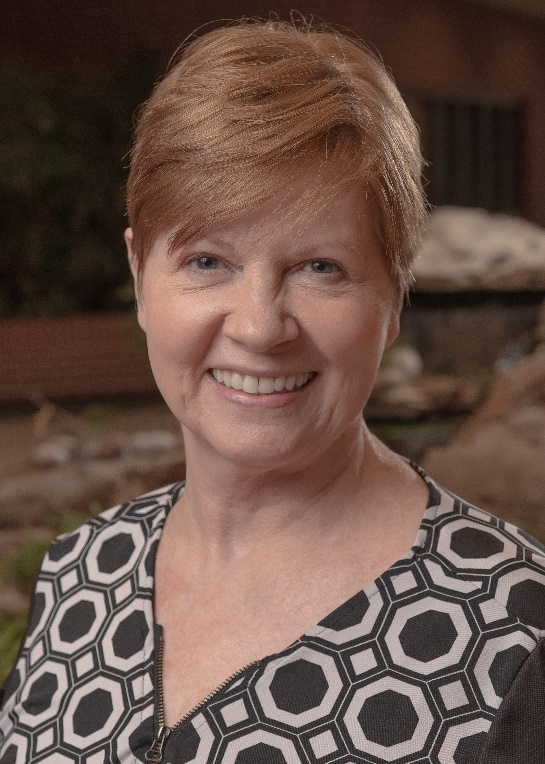 Counselor
Kathy Avery, M.A.
MISSION
The mission of Counseling Services 
is to support the 
intellectual,  emotional, 
and personal 
growth of OSUIT college students.
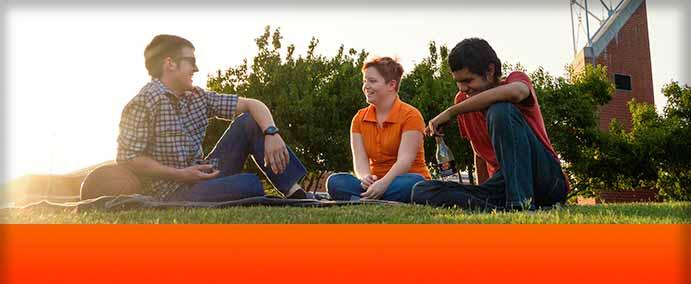 About OSUIT Counselors …
have at least a Master’s degree
focus on personal change
help cope with life transitions
can help you understand behavior
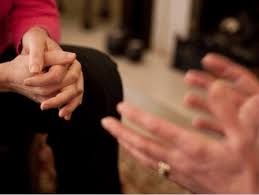 … about Counselors
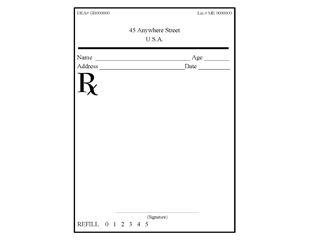 OSUIT counselors can not: 

prescribe medications
diagnose mental illness
perform long-term therapy

For serious mental health issues, referrals are made to community resources.
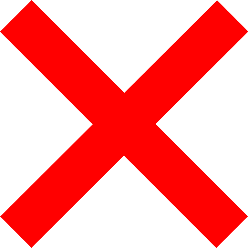 Some Common Reasons
    Students Talk to Counselors:
relationship issues 
adjusting to college
coping with stress
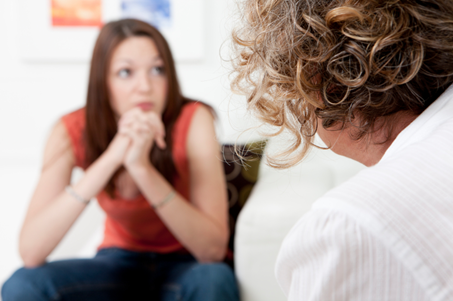 feelings of depression
juggling responsibilities
academic issues
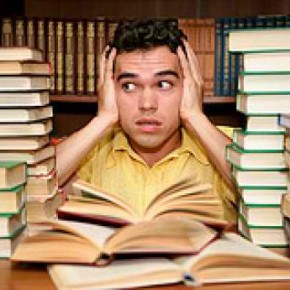 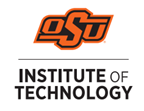 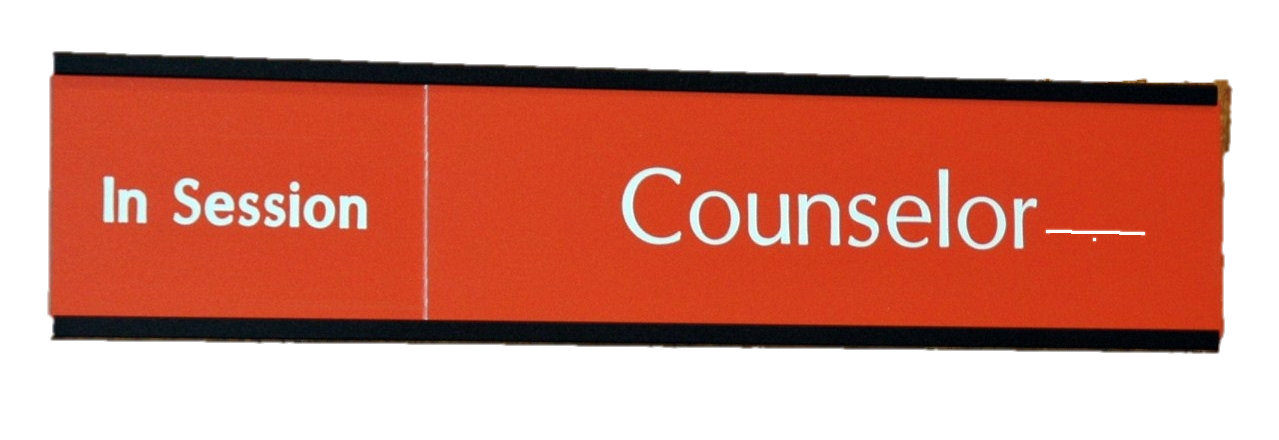 Counseling is….

Free to OSUIT students

Confidential
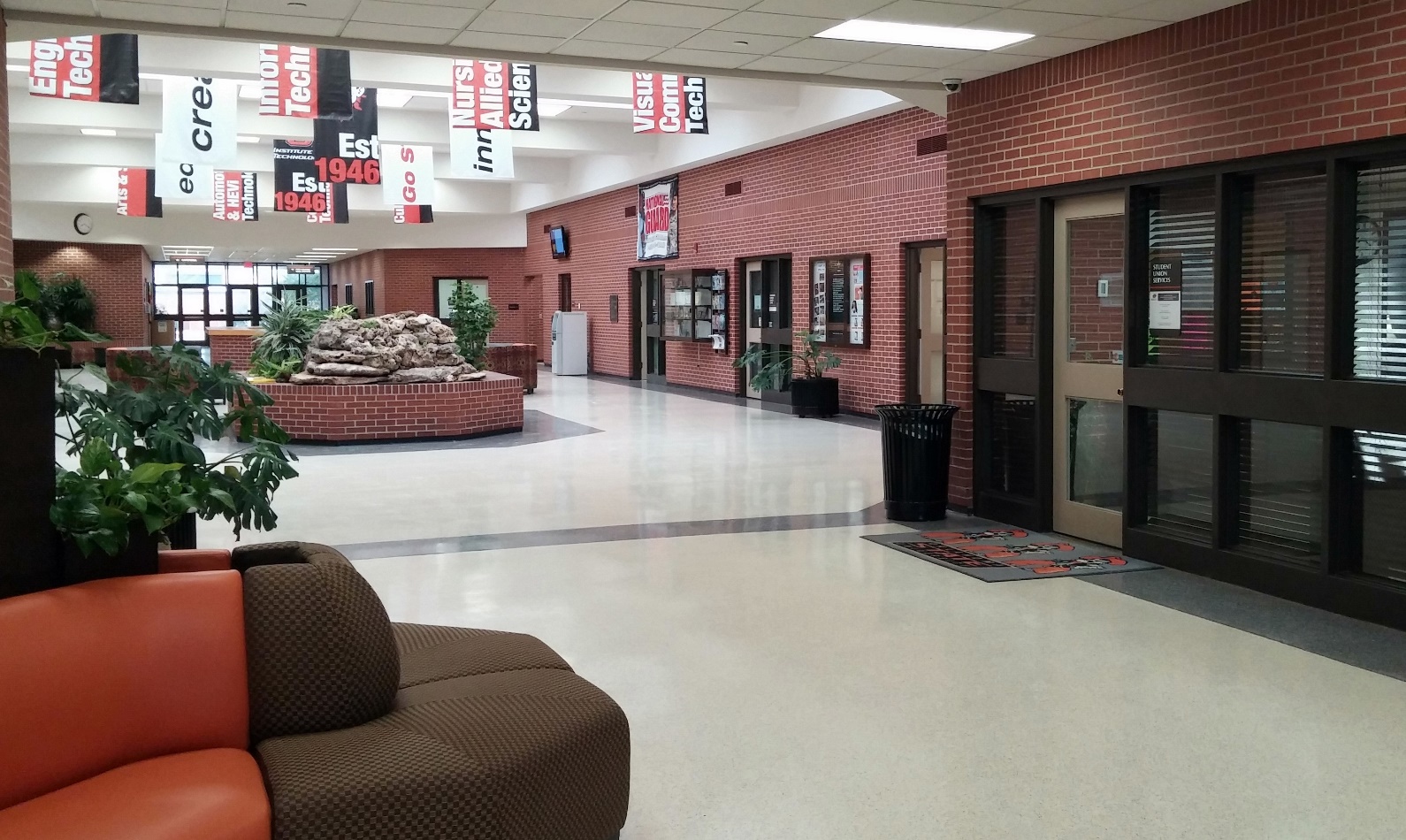 Location
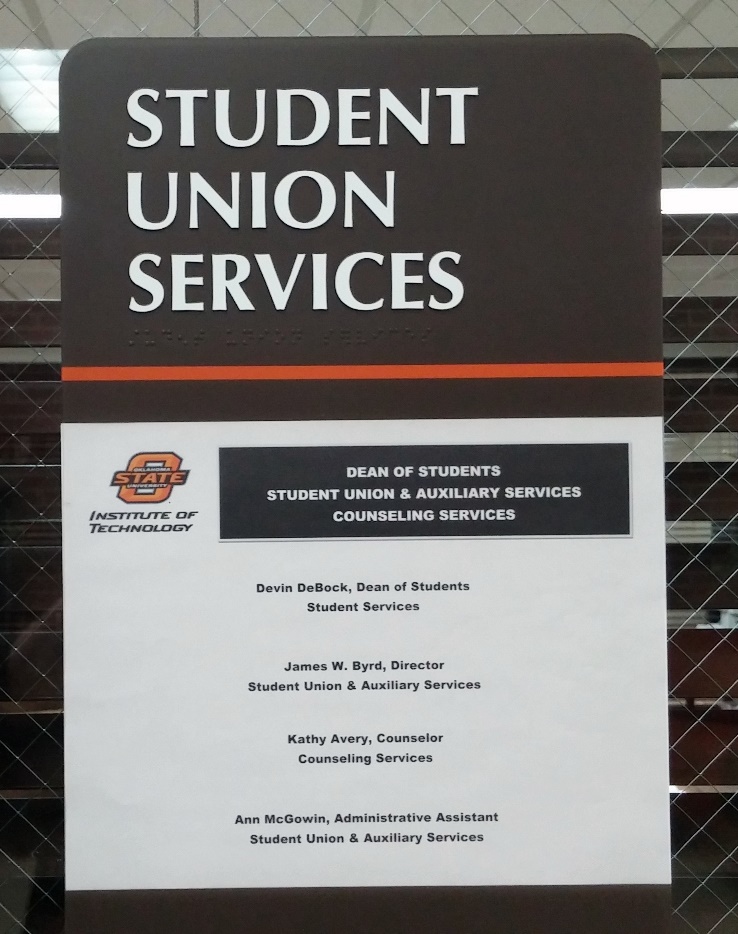 Student Union Services 
Room 142
Welcome to Counseling Services
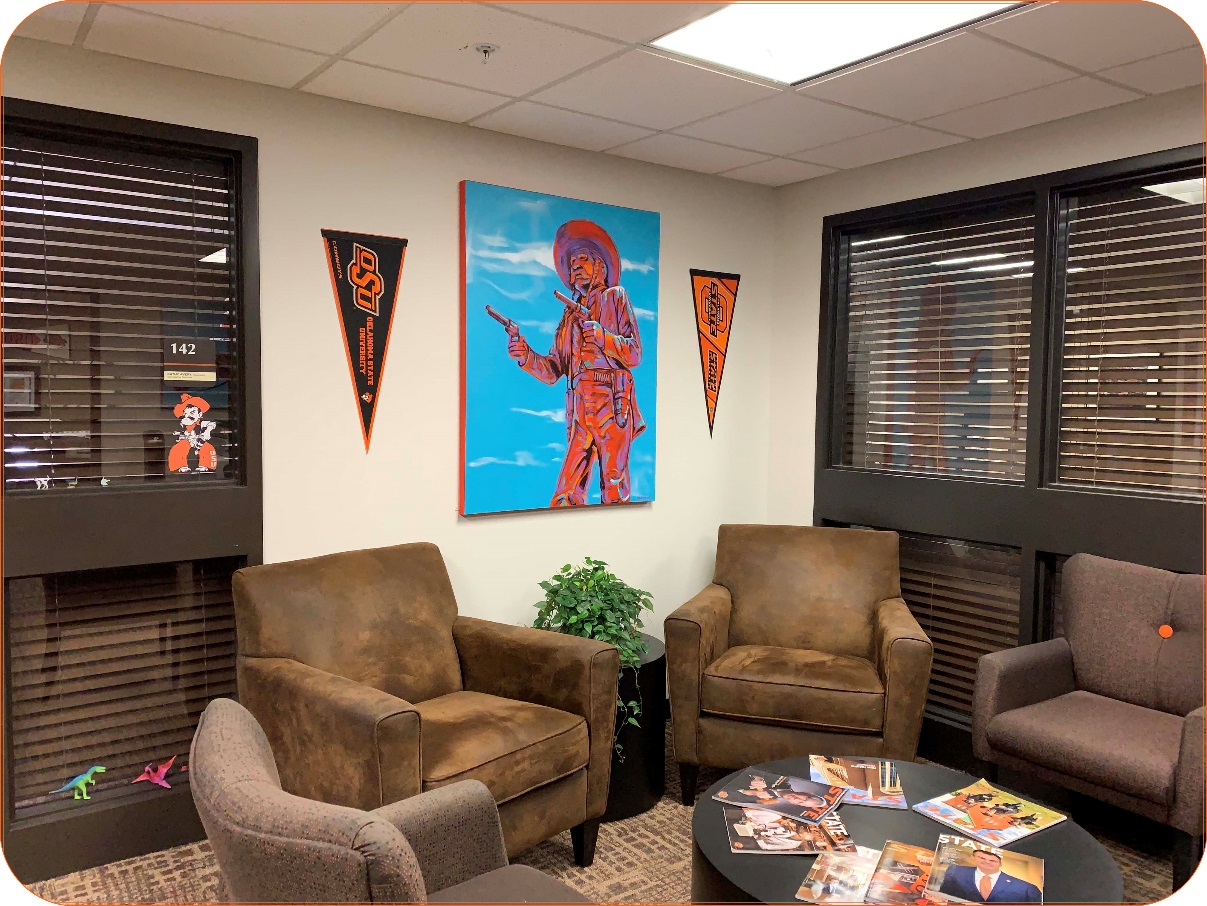 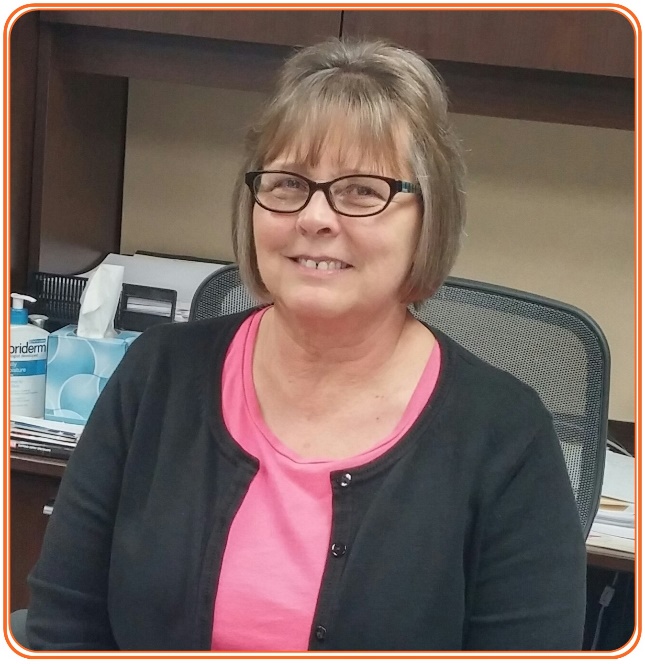 Ann McGowin
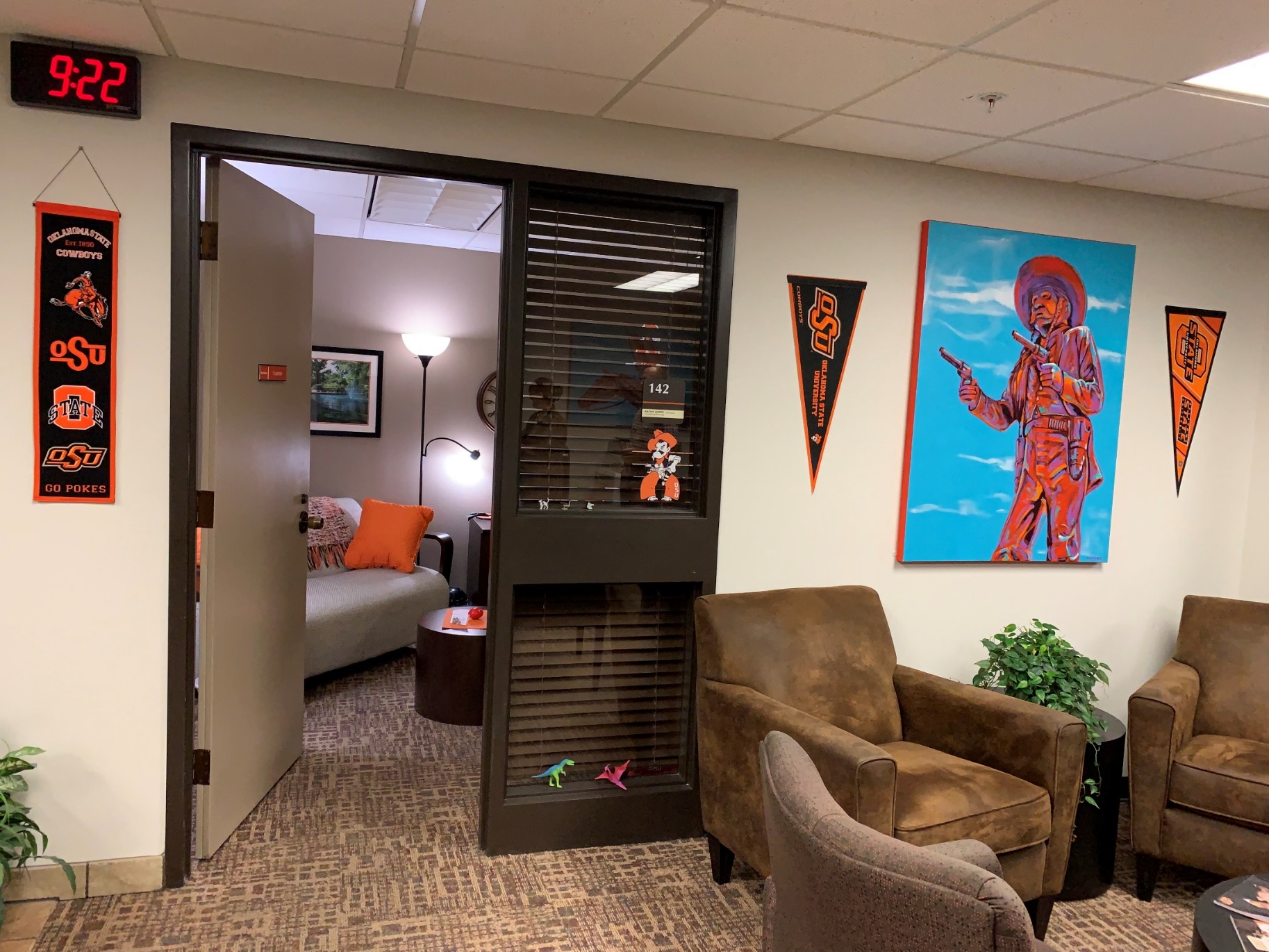 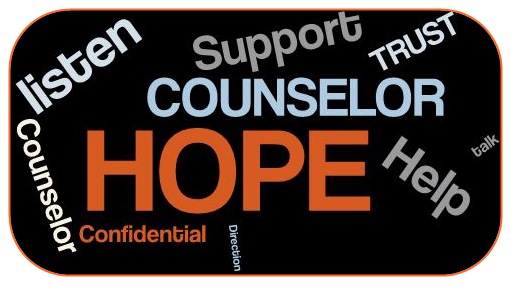 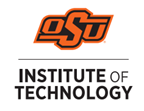 Hours: Monday – Friday   7:30 am – 4:30pm
Phone: 918-293-4988
Email: kathy.avery@okstate.edu
Web Page
www.osuit.edu/counseling
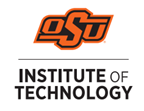 Revised 8/6/2019
OSU Institute of Technology
Library
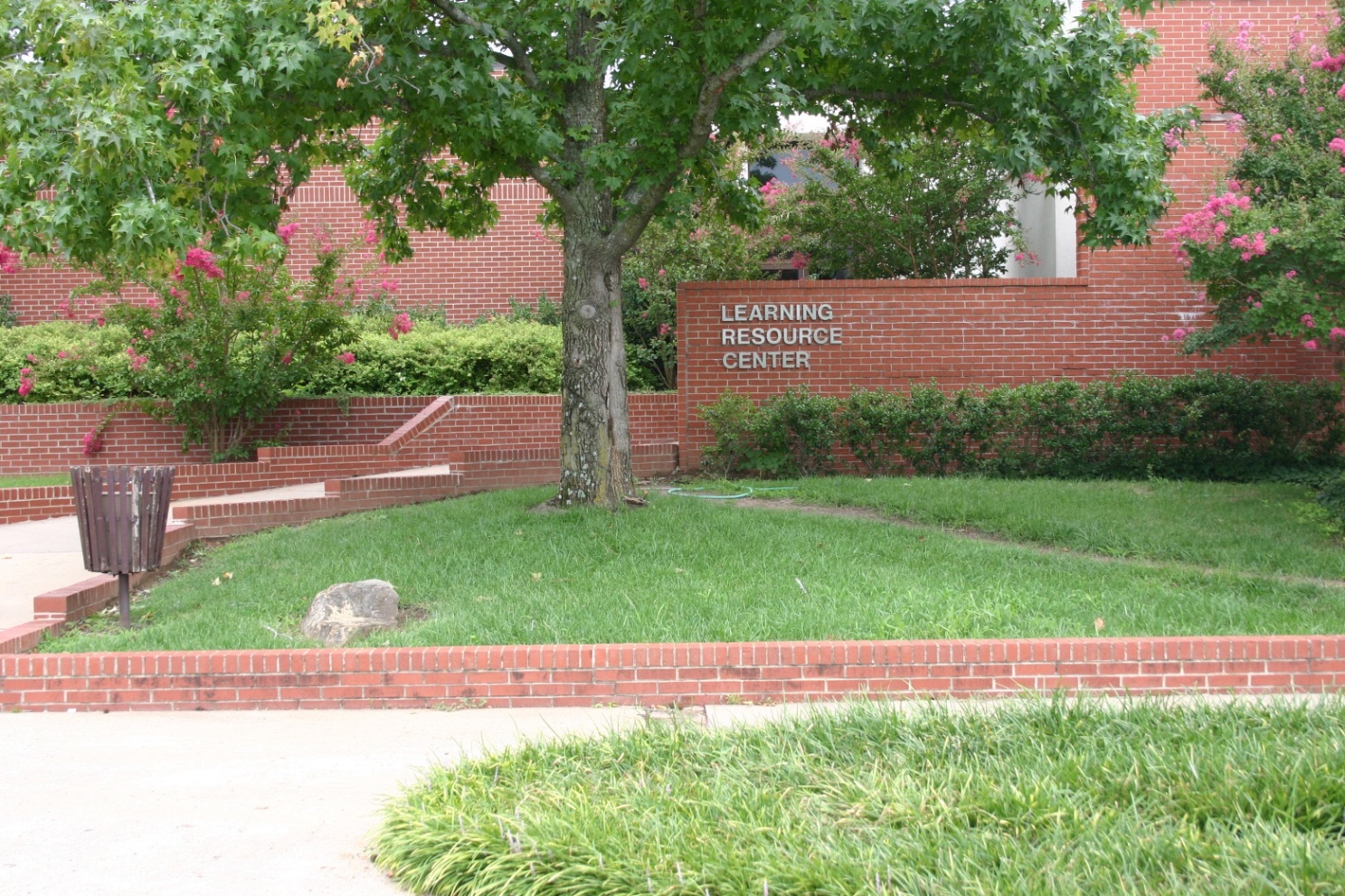 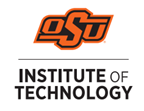 [Speaker Notes: The Library is located inside the Learning Resource Center and is sometimes referred to as the LRC
We are next to the Grady Clack Building]
Library Staff
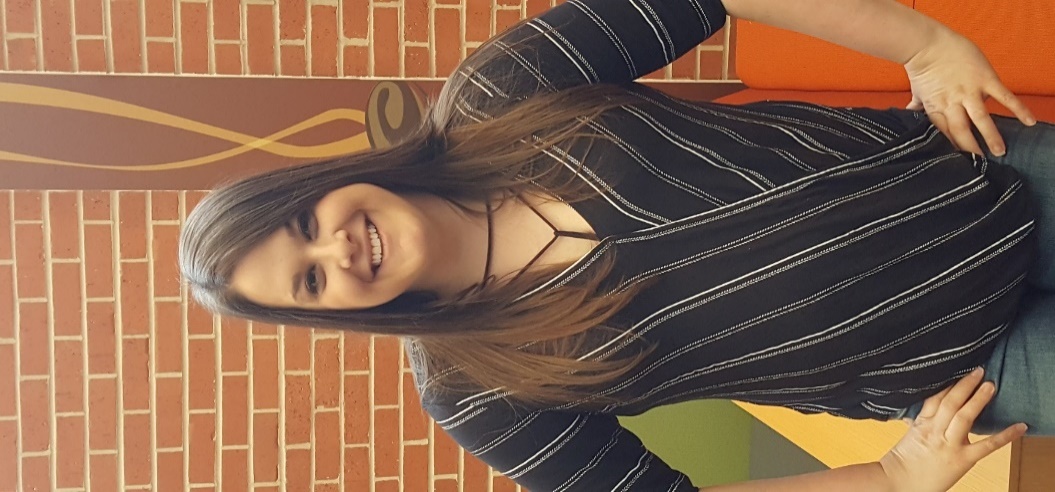 Denise CarterLibrary Technical Assistant
Kristin Pickett
Emerging Technologies & Instruction Librarian
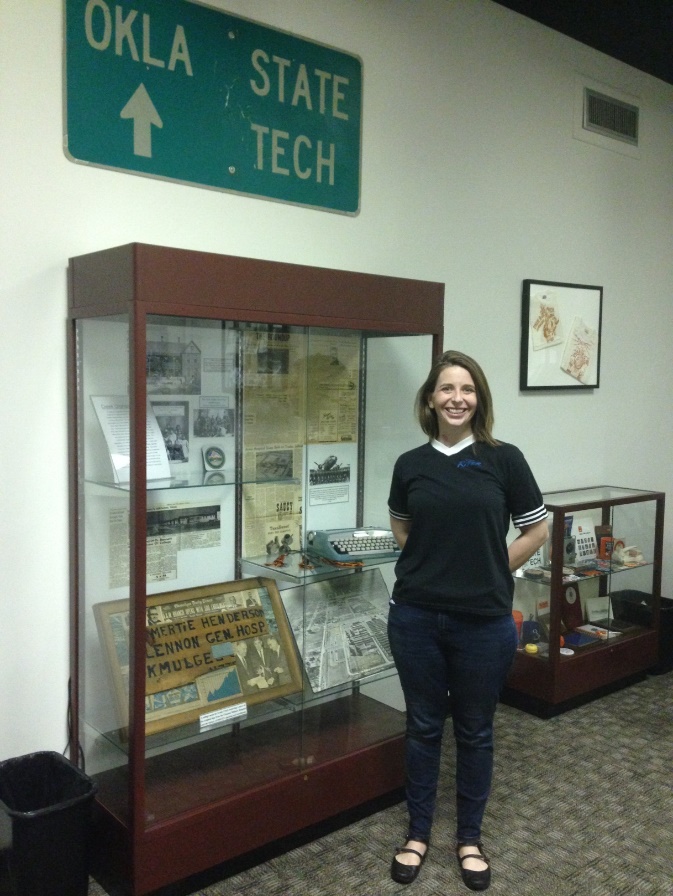 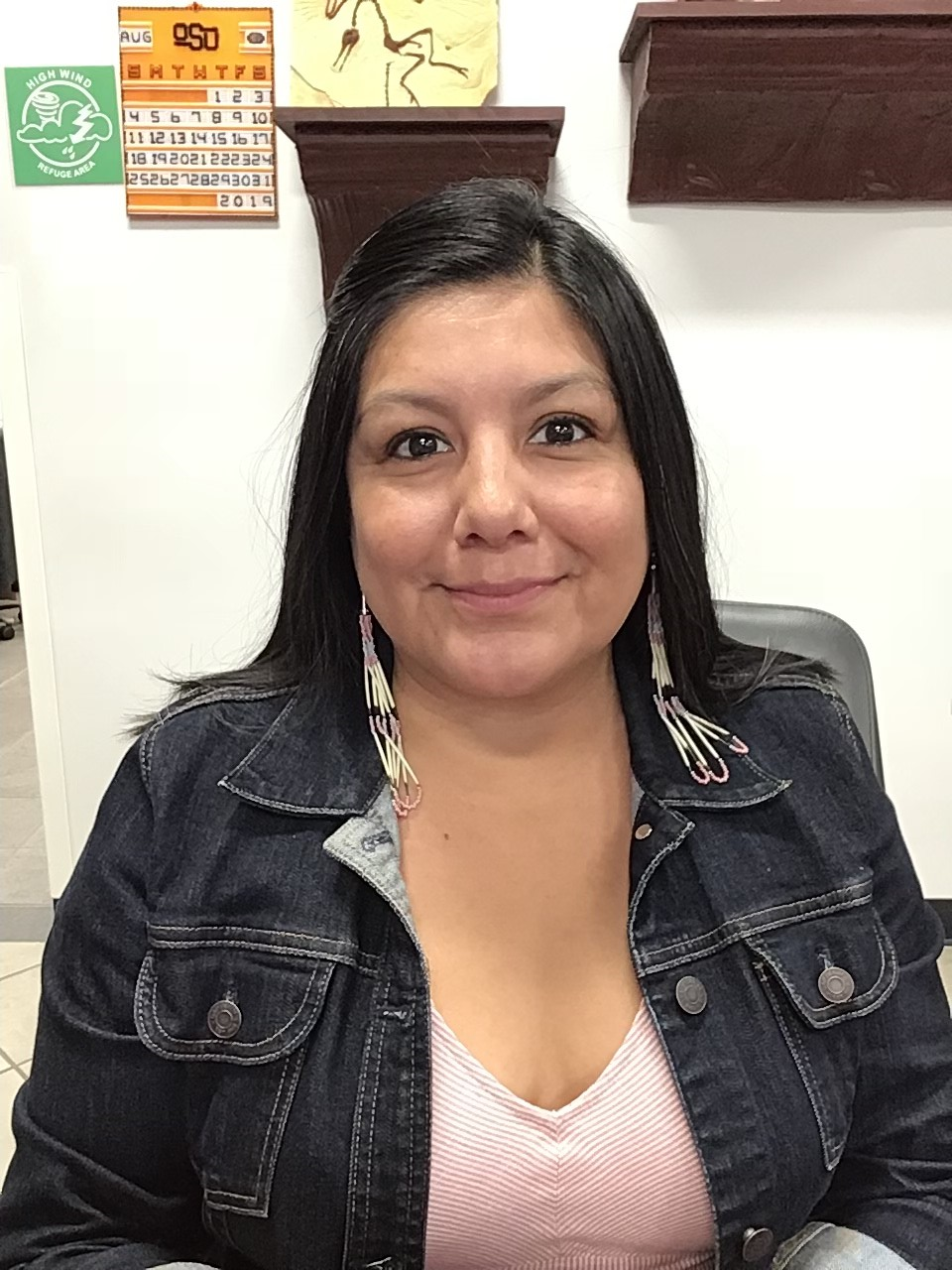 Beth Kieffer
Distance Learning Librarian & Archivist
Randy Chalakee
Library Assistant
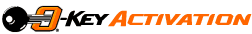 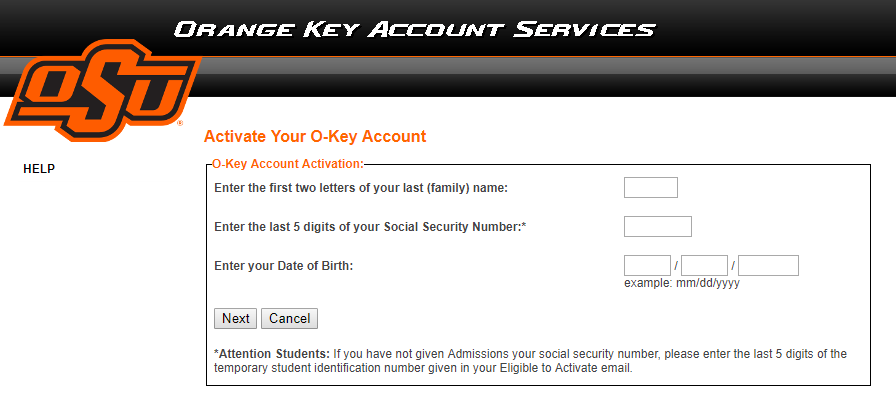 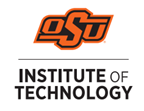 http://okey.okstate.edu
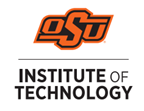 25 Computers
2 iMac’s
2 Touch Screens
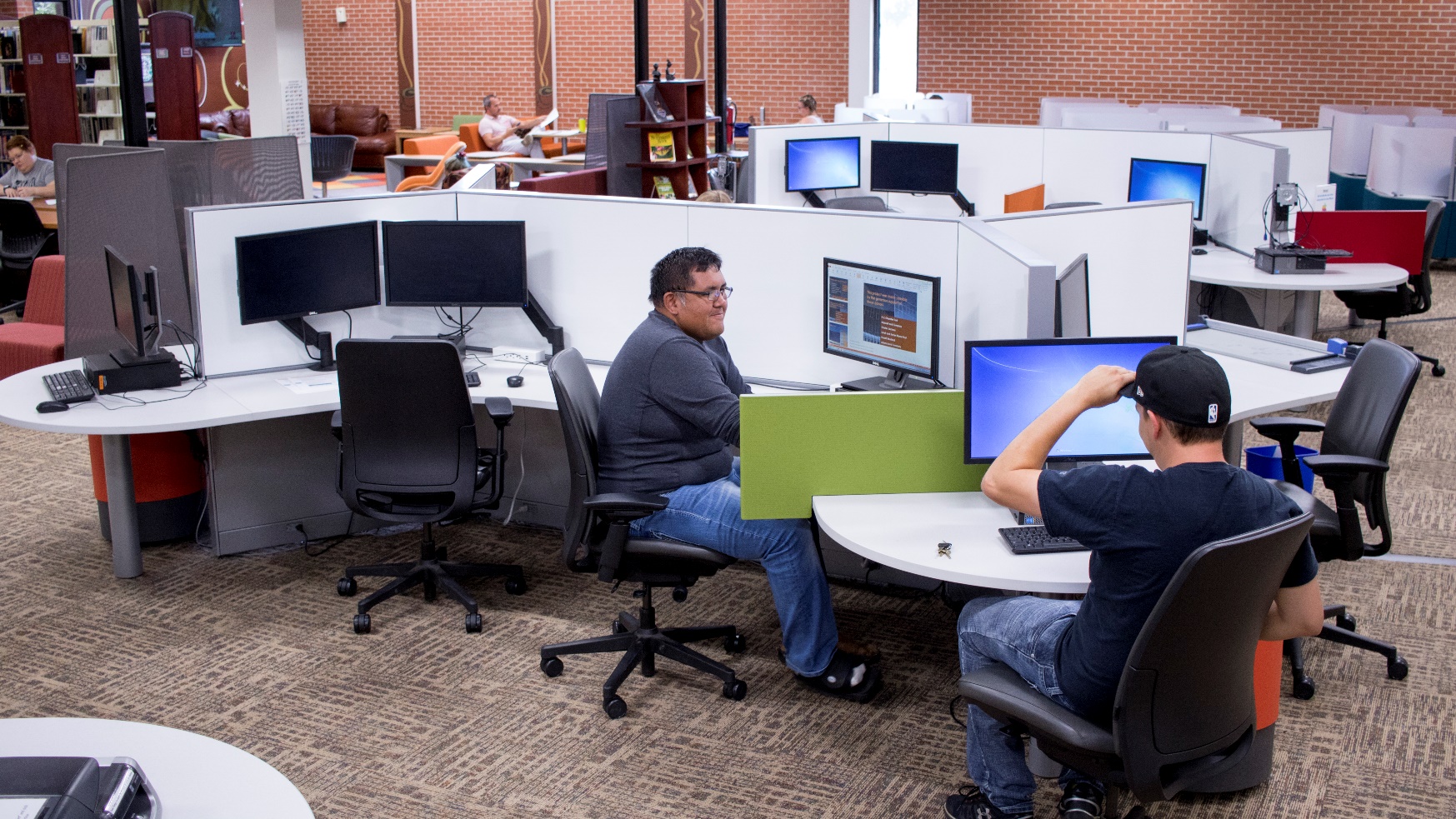 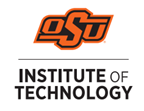 Starbucks Coffee!Food and Drink are Allowed in the Library
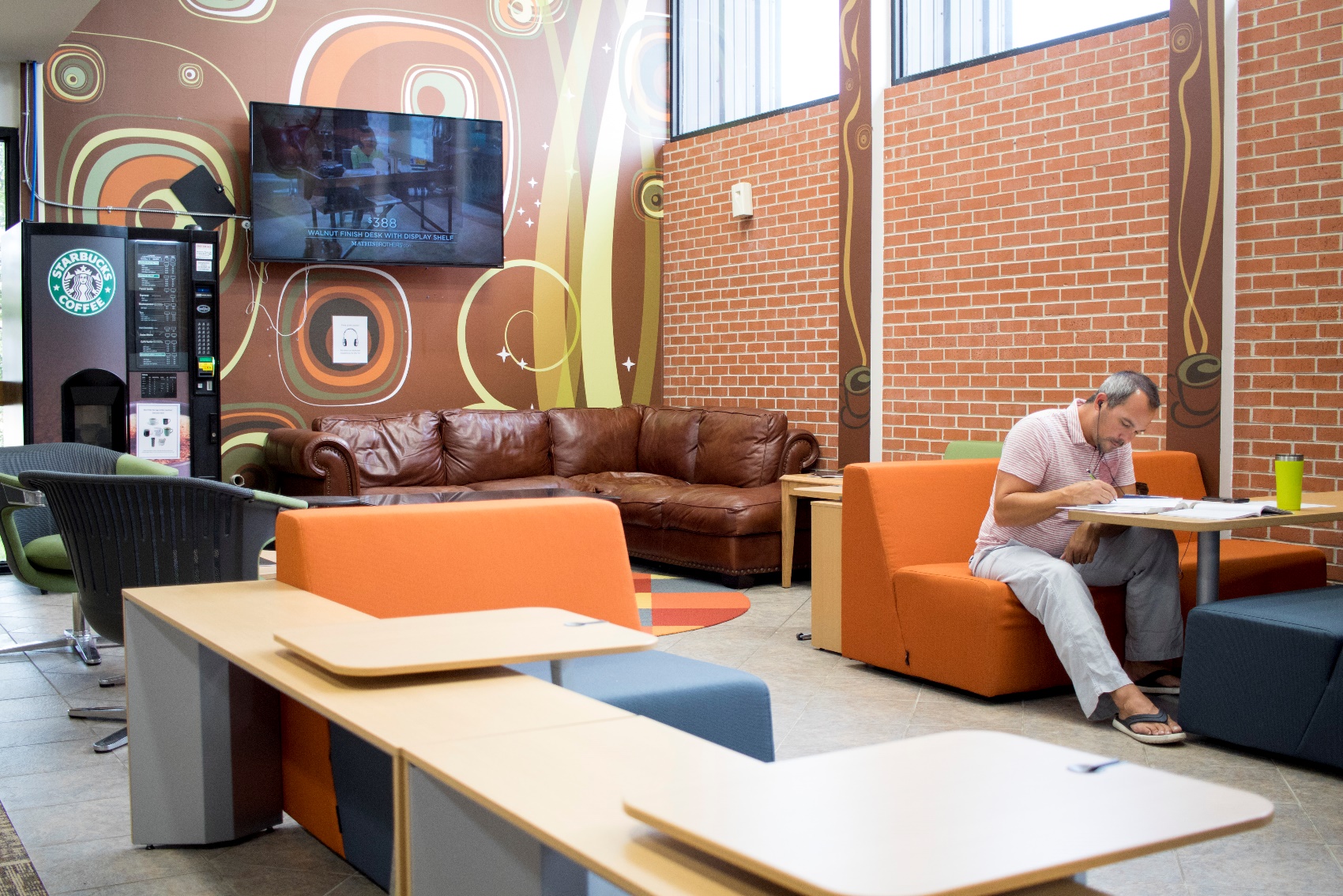 Library Services
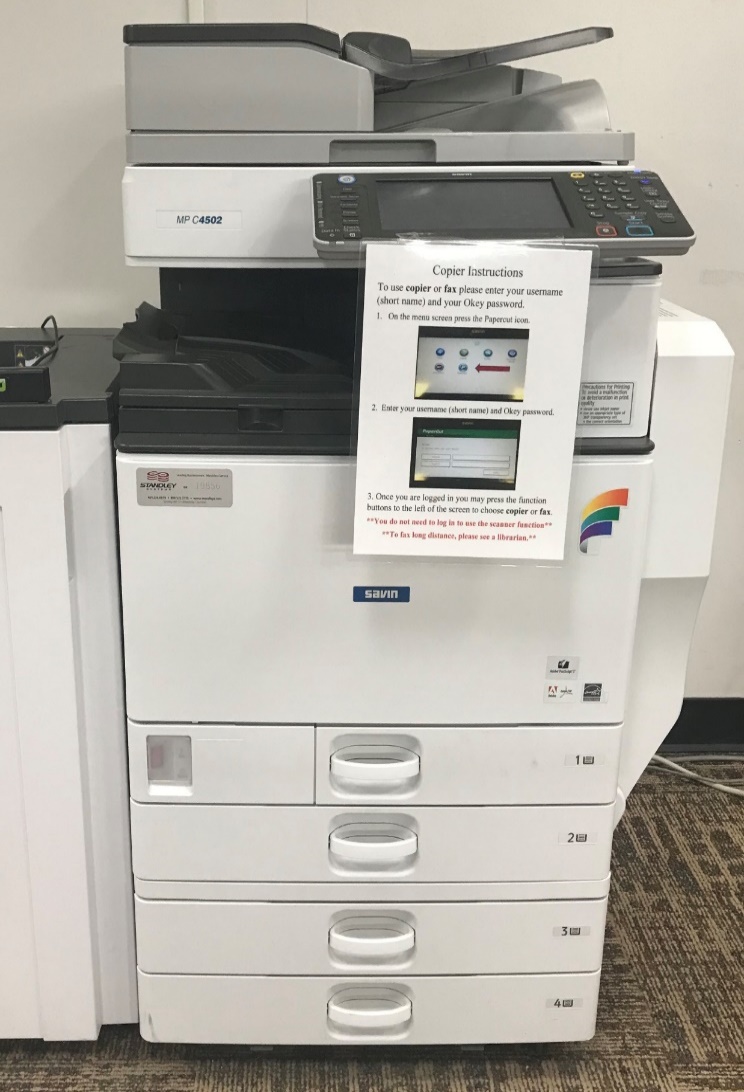 Printer 
Copier Scanner
Fax
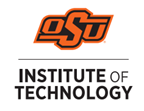 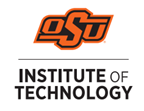 Study Spaces
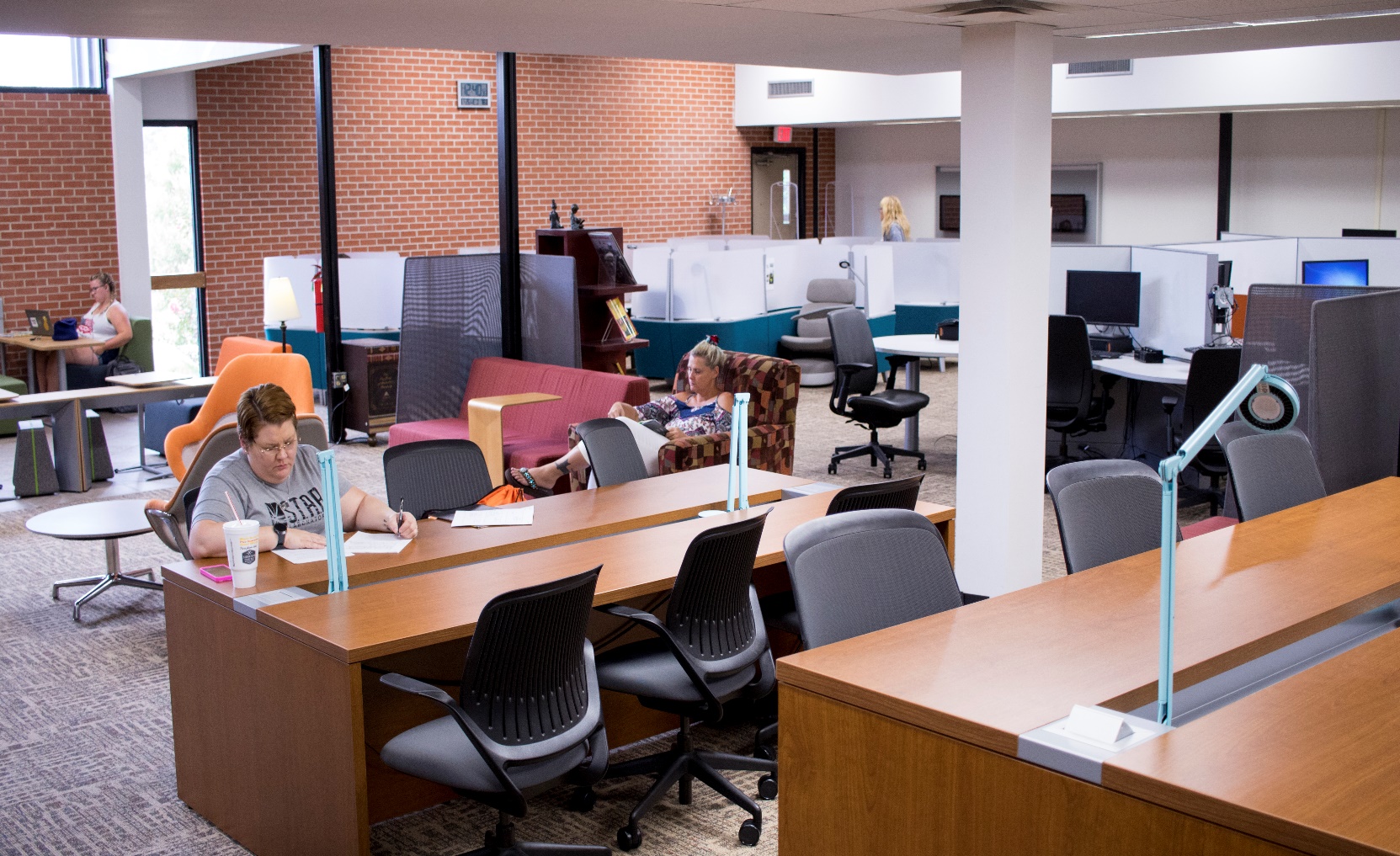 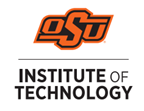 The Brody
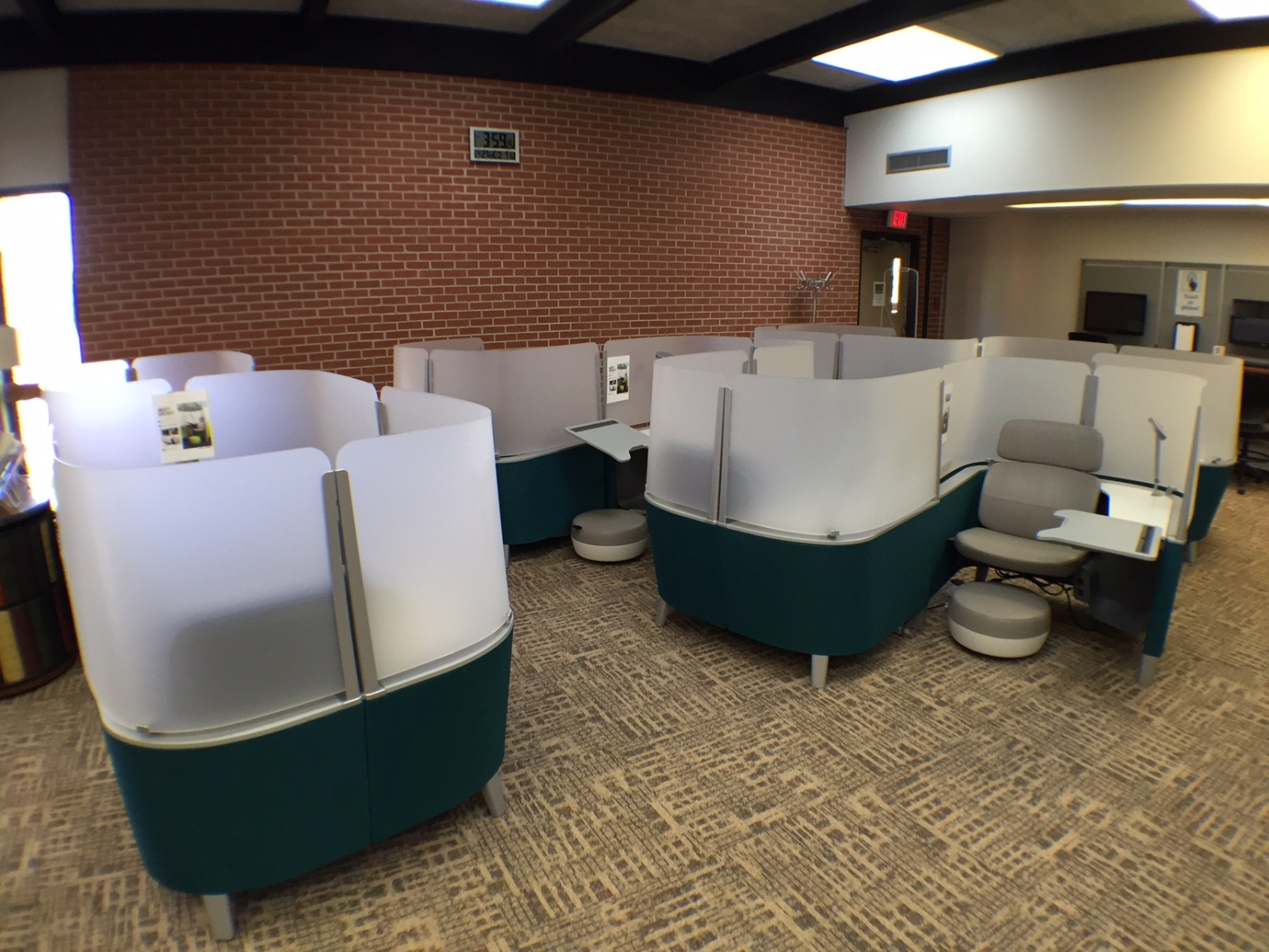 Smaller Study Rooms 1 – 2 People
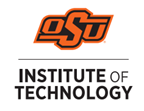 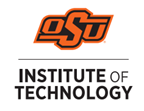 Mediascape Room 
5 – 6 people
Tech To-Go Program
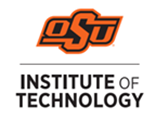 New and emerging technology
Prepare for use in career
Use for school work or leisure
“Try before you buy”
Technologies include:
Over 50 laptops and MacBooks
Cameras, Go Pros, projectors
Wearable Technology (Watches, VR head sets, etc.)
Program specific items (multimeters, battery testers, etc.)
30 Hotspots
3D Printers
Checkout periods vary. See the library website for full details: 
osuit.edu/library
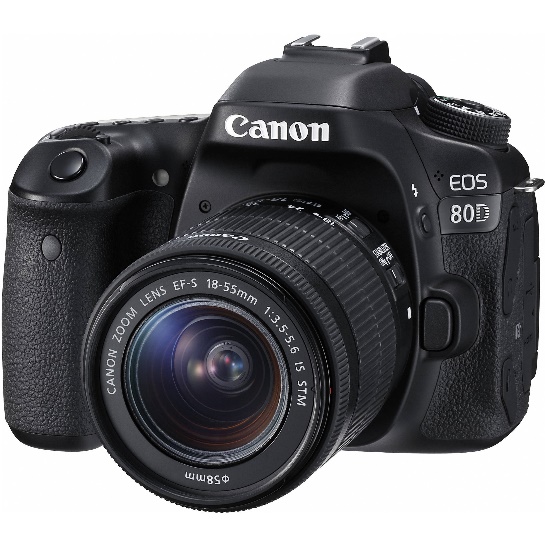 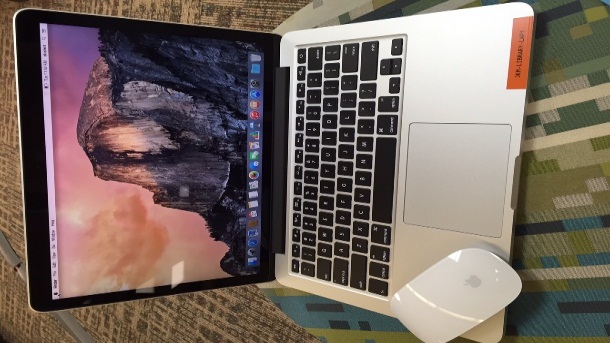 Hoopla Digital
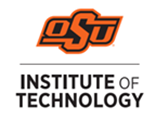 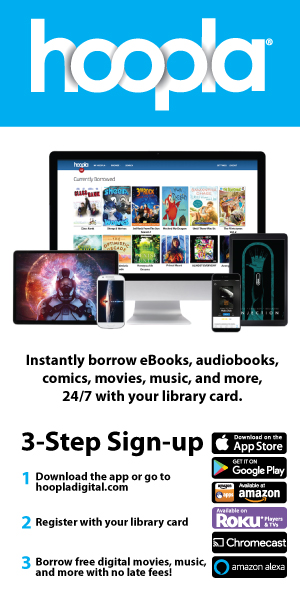 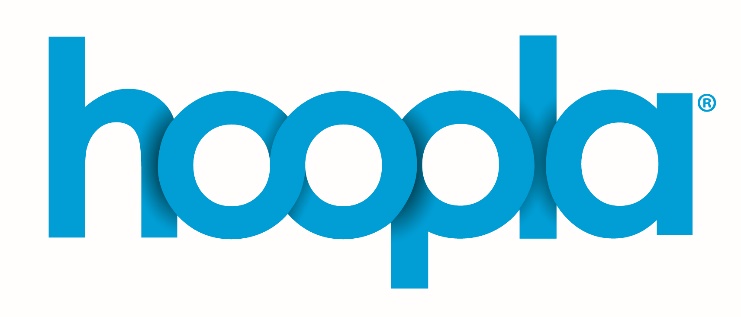 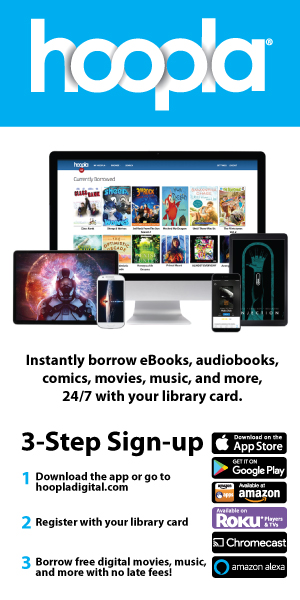 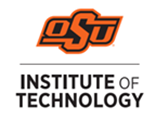 Textbooks
Dozens of current textbooks
2 hour in library checkout
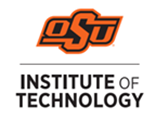 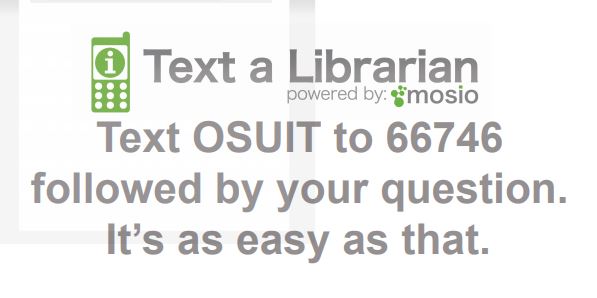 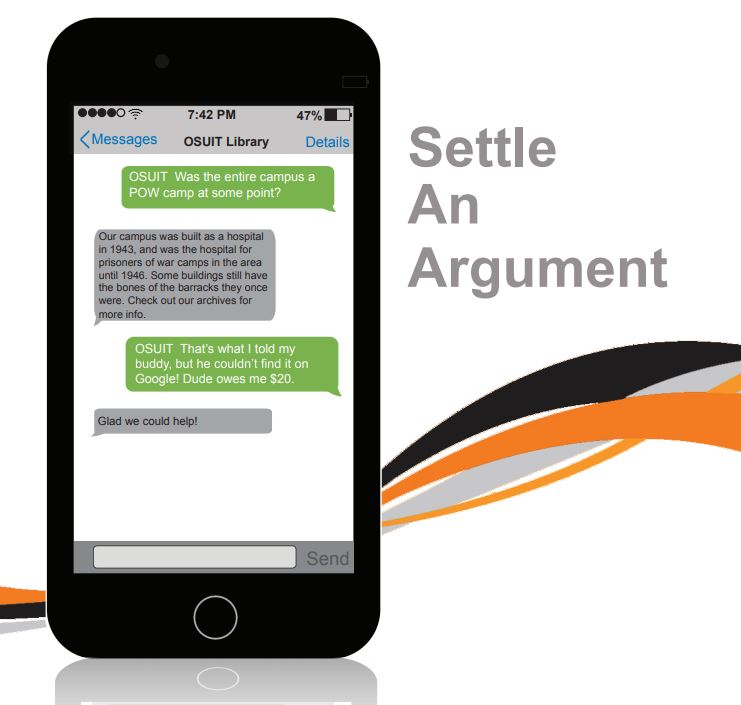 Library Hours
Monday – Thursday:  
7:00a – 9:00p
Friday: 7:00a – 4:30p
Saturday:  Closed
Sunday:  2:00p – 9:00p
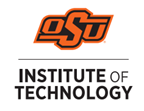 918.293.5080
www.osuit.edu/library